Health & Wellbeing Network April 2025Emma HillDeputy CEO / Health Programmes Manager
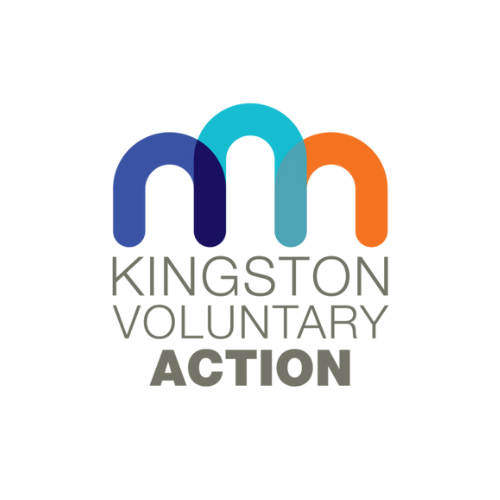 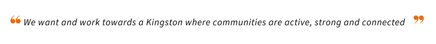 Agenda
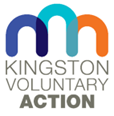 10am - Welcome, housekeeping and introductions
10:10-10:30 - Rachael Basak - Princess Alice Hospice 
10:30-10:50 - Anne Bren – Staywell 
10:50- 11.00 - Dalvinder Jammu – NHS 111
11:00-11.15 – Break and networking 
11:15 – 11:30 - Maddy Griffith – Tellmi 
11:30-11:45 - Georgie Pepperrell – Places Leisure 
11:50-12 – KVA update 
12:00-12:30 - Feedback, close and networking
KVA Health Programmes
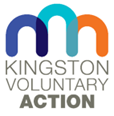 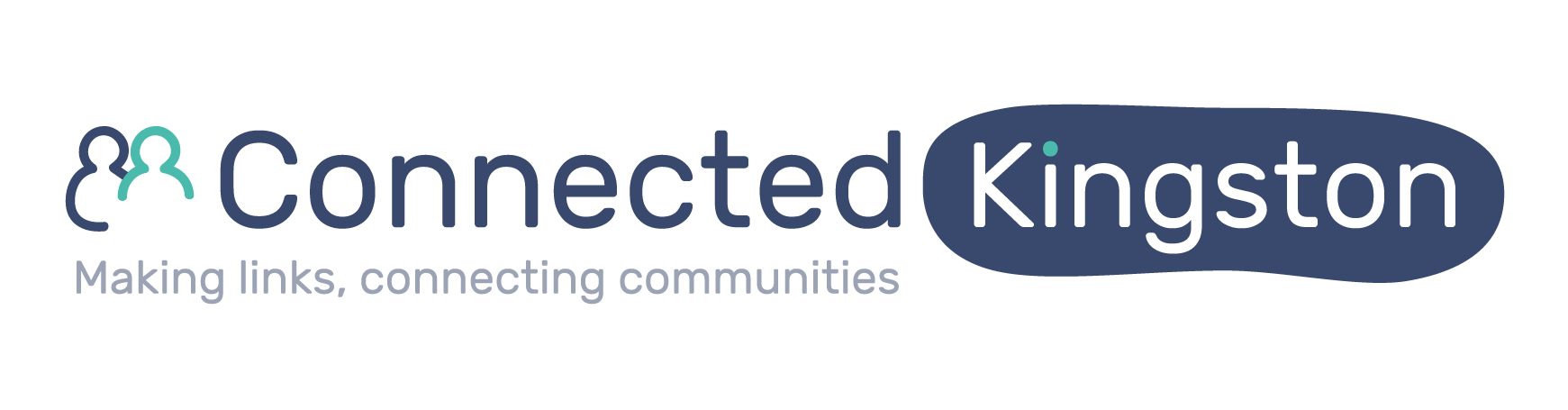 New events page and Instagram
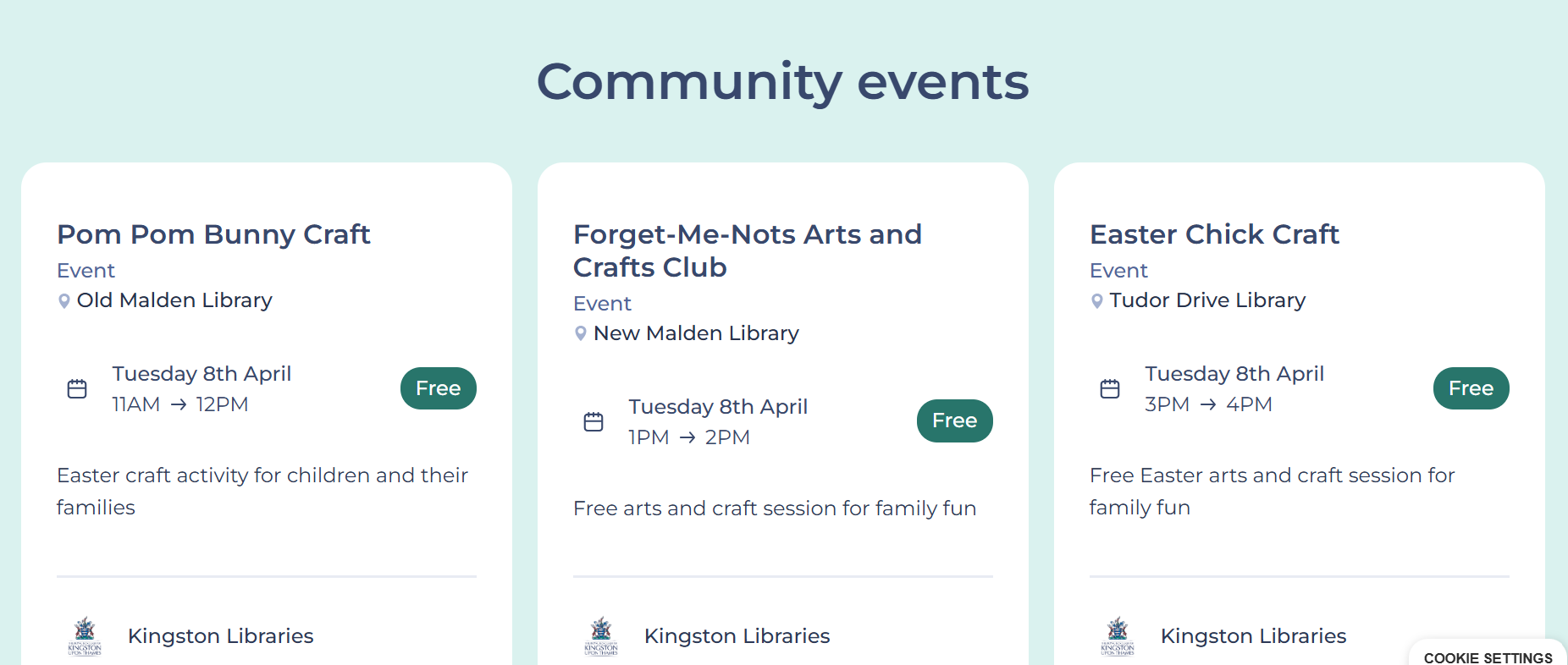 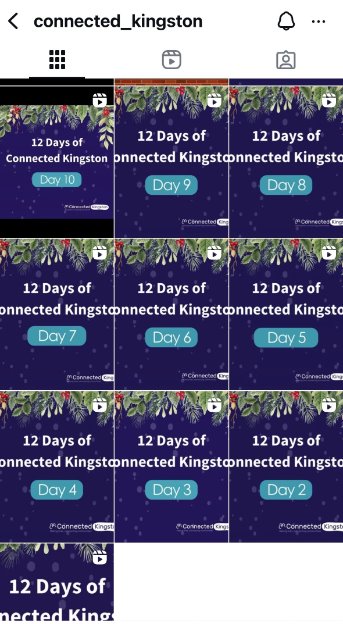 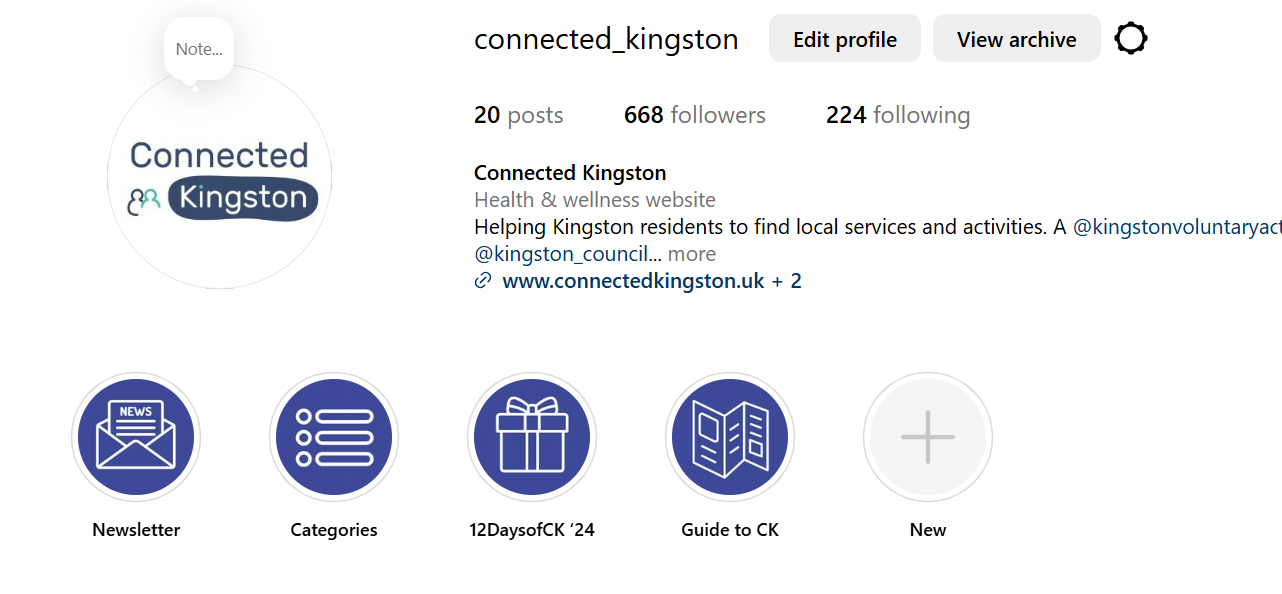 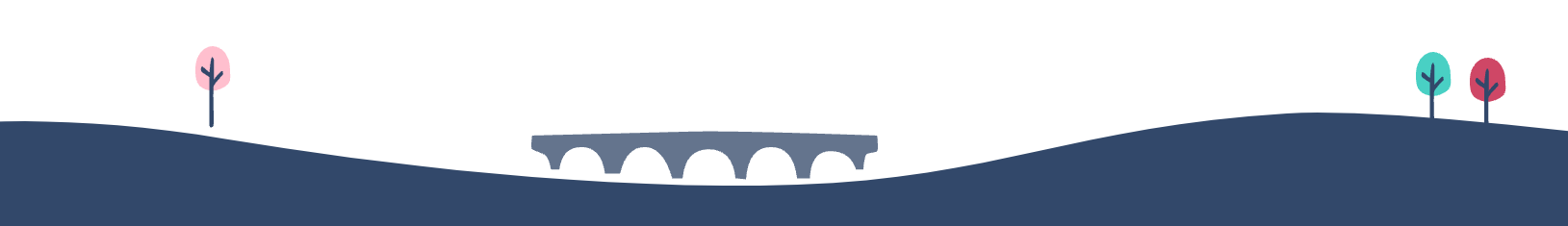 www.connectedkingston.uk
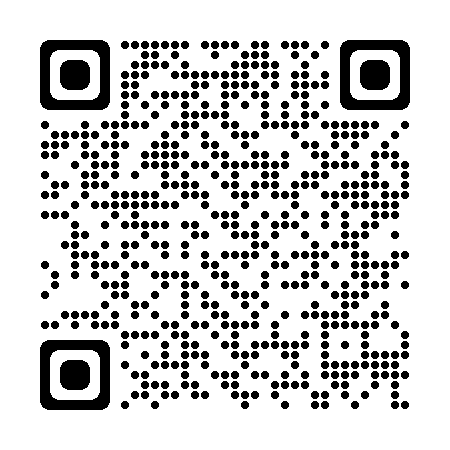 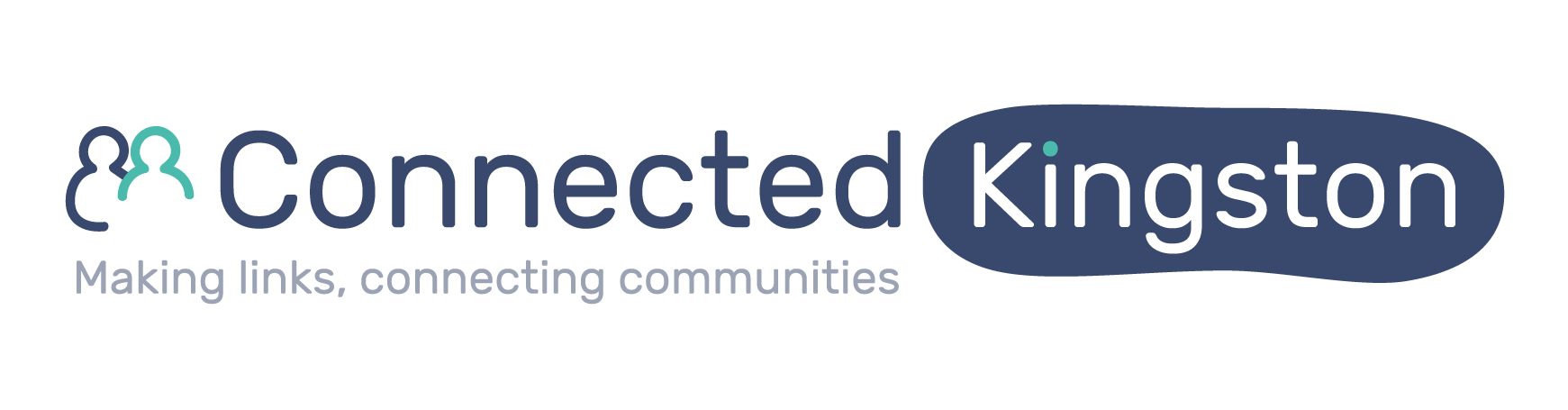 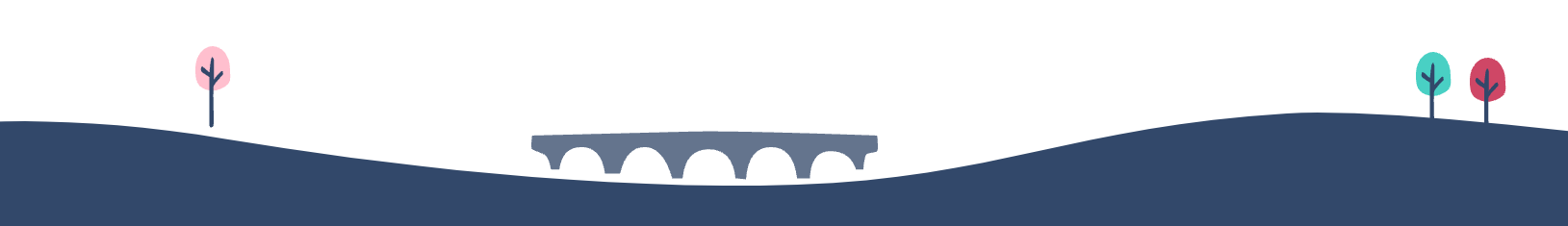 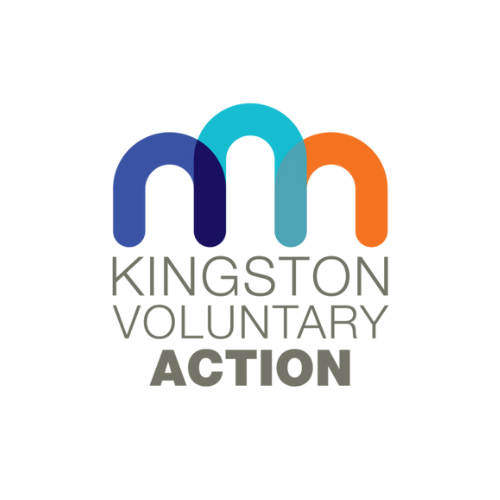 Any questions?
Contact Details Emma.hill@kva.org.uk020 8255 3335